红河奔腾
奋勇争先

红河州2021年高校毕业生“三支一扶”招募线上面试

考生操作指南

2021.07
目	录
面试前

等候区
面试中 离开面试
红河州2021年高校毕业生“三支一扶”招募线上面试操作指南
面试前
等候区
面试中
离开面试
⚫
⚫
⚫
⚫
考生需要准备三台设备（电脑1台及手机两部），分别下载腾讯会议应用程序
红河州2021年高校毕业生“三支一扶”招募线上面试操作指南
面试前
等候区
面试中
离开面试
●考生采用三机位进行面试
考生需要申请三个腾讯会议号，主机位、辅机位1及辅机位2分别使用三个会议号登录


主机位用来考生与考官交流。建议使用电脑端（带摄影头及麦克风）。

辅机位1，辅机位2，用来监控考场环境，分别将辅机位放置于考生左后方及右后方，能看清楚考生周围环境。
辅机位1视角
辅机位2视角
红河州2021年高校毕业生“三支一扶”招募线上面试操作指南
面试前
等候区
面试中
离开面试
红河州2021年高校毕业生“三支一扶”招募线上面试操作指南
面试前
等候区
面试中
离开面试

序号+准考证号+主机位
001+532501001+主机位

【手机端：辅机位1、辅机位2】
分别在两个辅机位手机上运行
并点击“加入会议”
001+532501001+辅机位1
（辅机位2参照设置）
序号+准考证号+辅机位1
红河州2021年高校毕业生“三支一扶”招募线上面试操作指南
面试前
等候区
面试中
离开面试
红河州2021年高校毕业生“三支一扶”招募线上面试操作指南
面试前
等候区
面试中
离开面试
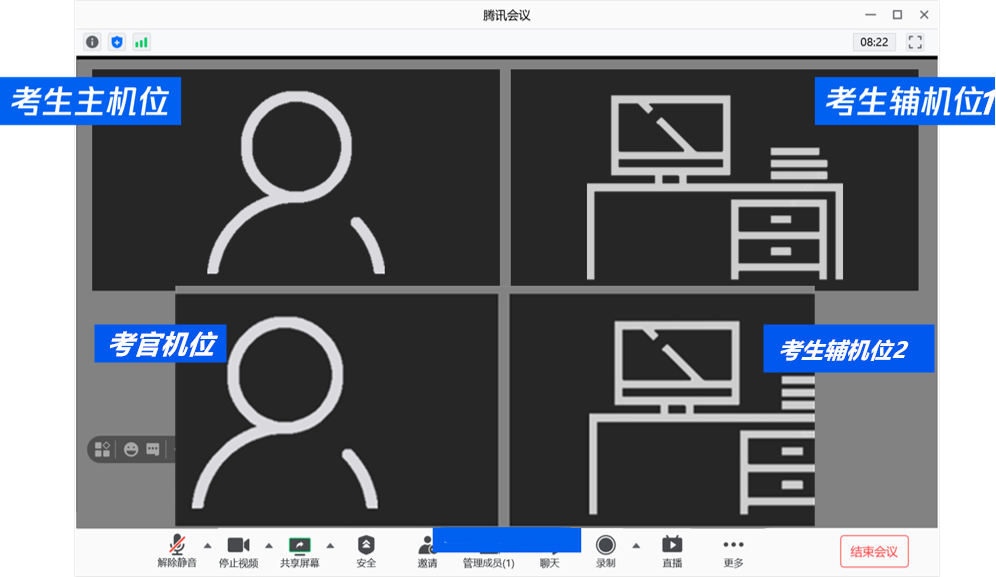 红河州2021年高校毕业生“三支一扶”招募线上面试操作指南
面试前
等候区
面试中
离开面试
！
红河欢迎您